BULLYING
Bullying: 3 Tipos
1. La intimidación física implica dañar el cuerpo o las posesiones de una persona.
Golpear, patear, pellizcar
Escupir
Tropezar / empujar
Tomar o romper las cosas de alguien
Hacer gestos con la mano groseros
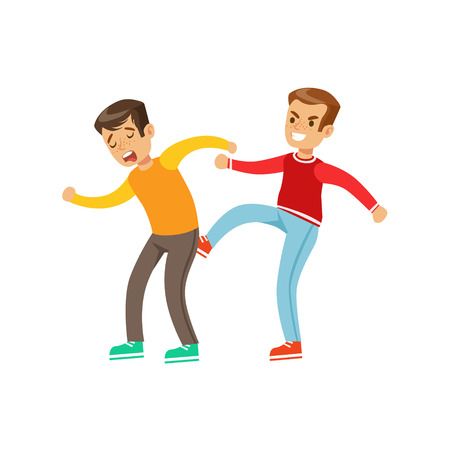 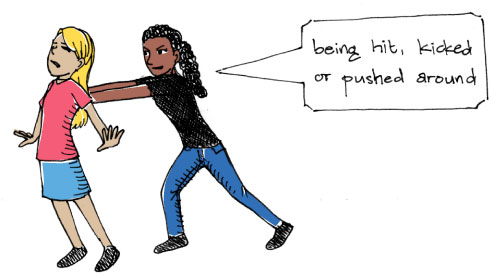 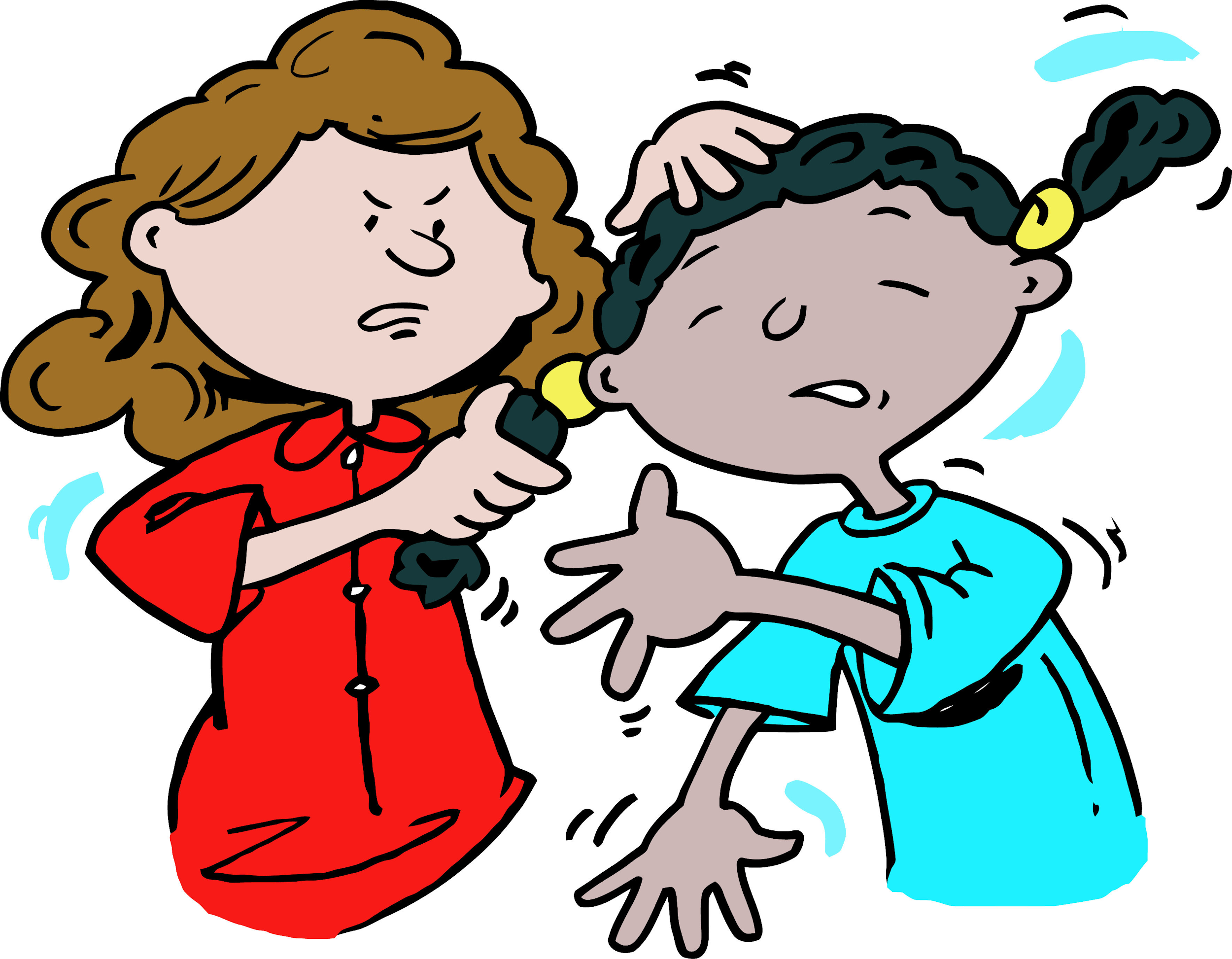 Bullying: 3 Tipos
2. La intimidación verbal es decir o escribir cosas malas.
Burlas
Insulto
Comentarios sexuales inapropiados
Amenazar con causar daño
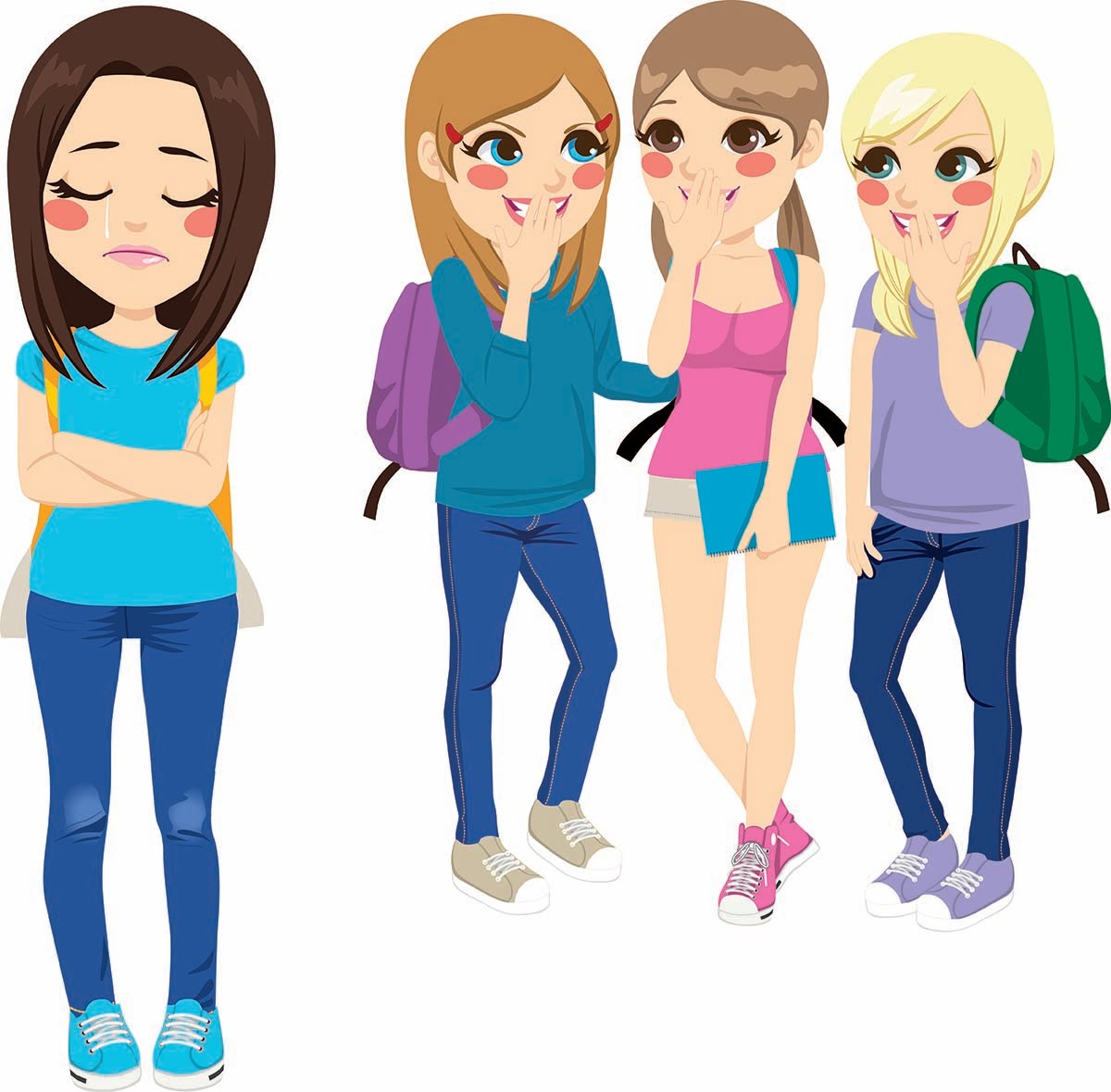 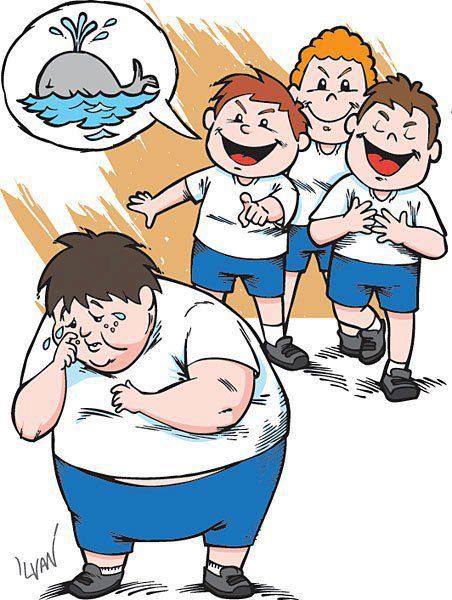 Bullying: 3 Tipos
¡EL MAS COMÚN!
3. La intimidación social implica dañar la reputación o las relaciones de alguien. 
Dejar a alguien afuera al propósito
Decirle a otros estudiantes que no sean amigos de alguien
Empezar rumores sobre alguien
Avergonzar a alguien en público
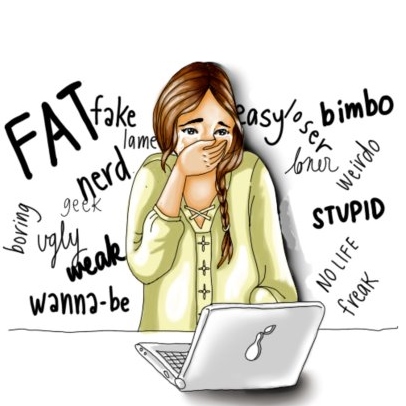 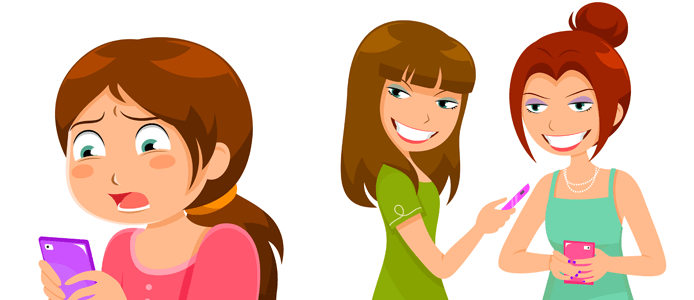 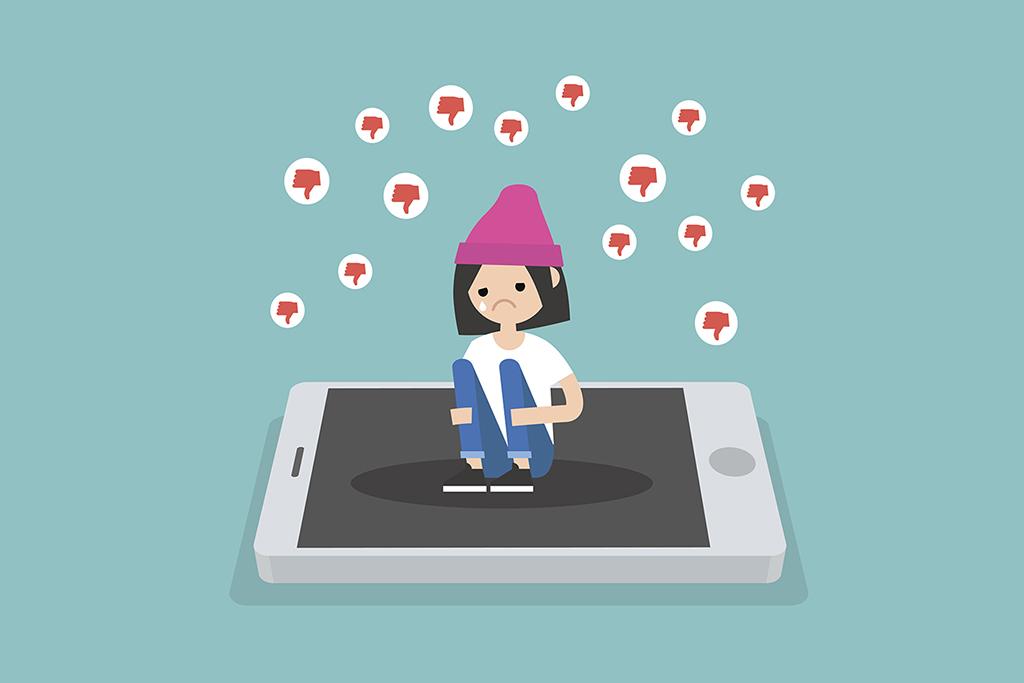 Donde ocurre la intimidación
La mayor parte de la intimidación es en la escuela, afuera en los terrenos escolares, y en el autobús escolar.
La intimidación también ocurre donde los adolescentes se reúnen en la comunidad. Y, por supuesto, el acoso cibernético (cyberbullying) ocurre en teléfonos celulares y en línea como las redes sociales.
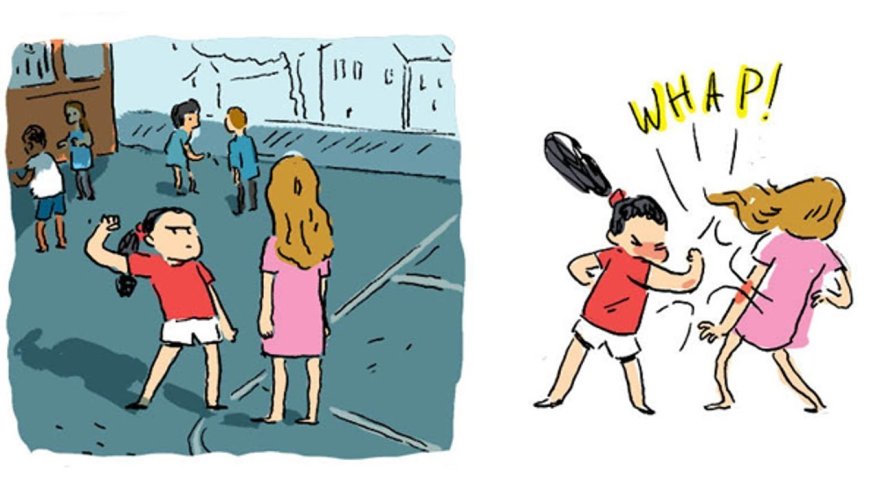 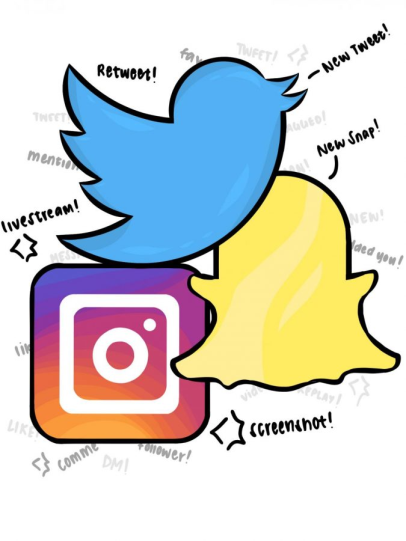 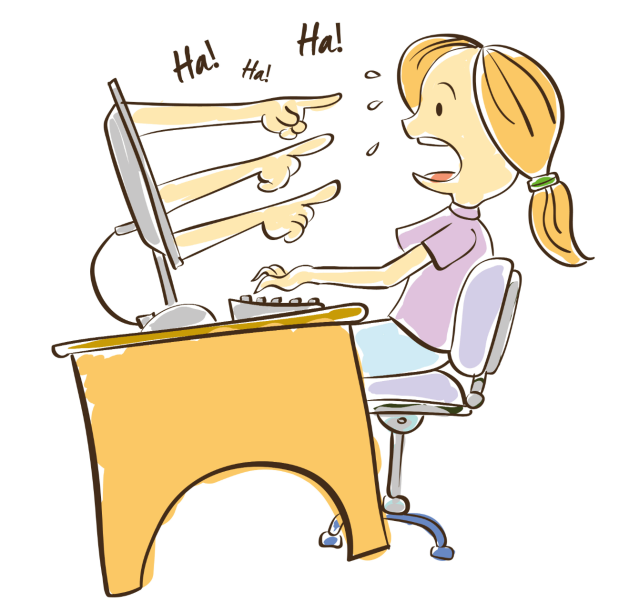 Cómo Prevenir el Cyberbullying
Edúcate tu mismo
Protege tu contraseña
Mantenga sus fotos PG 
Pausa antes de publicar
Crear conciencia
Configurar controles de privacidad
"Google" a ti mismo
Nunca abras mensajes de personas que no conoces
No seas un cyberbully
 Cierra la sesión de tus cuentas en computadoras públicas
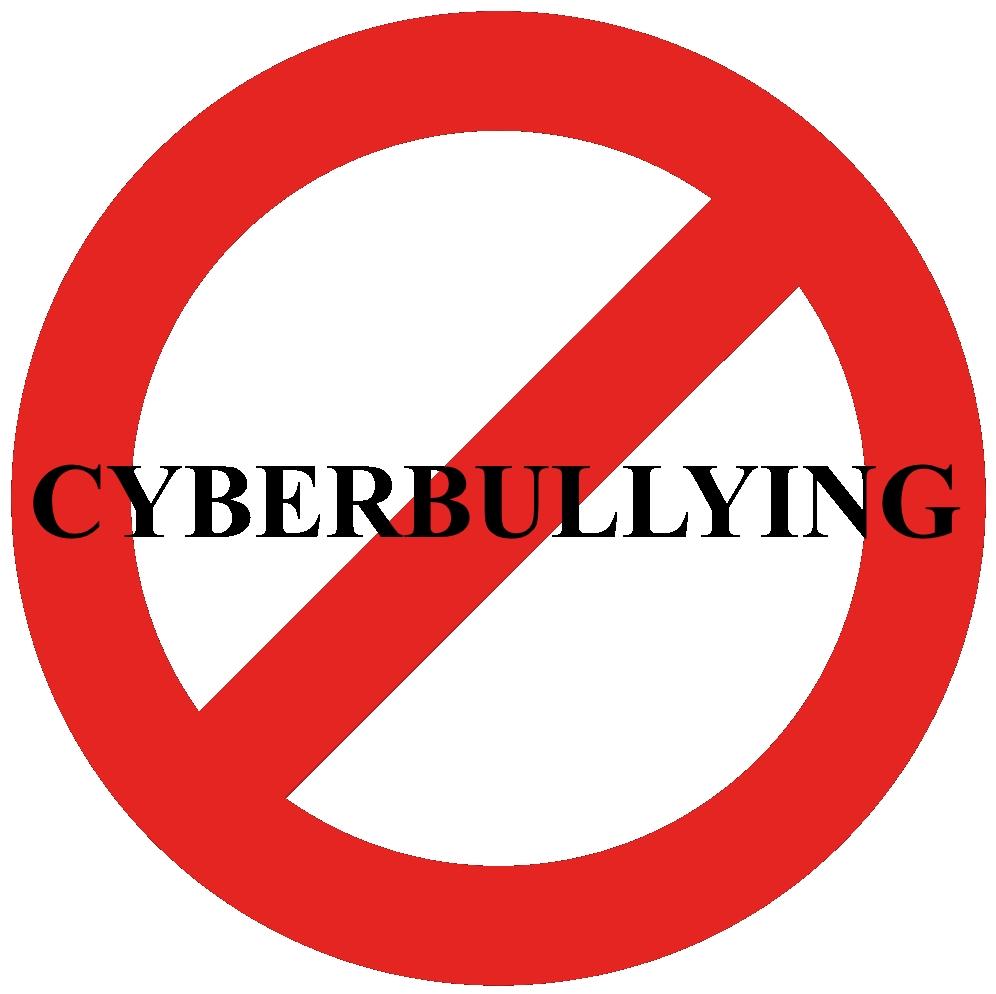 Los Testigos de Bullying
Quienes son acosados pueden sentirse más solos porque hay testigos que no hacen nada. Cuando nadie interviene, la víctima puede sentir que a los testigos no les importa o que están de acuerdo con lo que está sucediendo. 
Hay muchas razones por las cuales un testigo no puede intervenir, a pesar de que no está de acuerdo con el bullying.
Pueden tener miedo de represalias o de también convertirse la víctima de bullying.
Pueden temer en formar parte puede tener consecuencias sociales negativas.
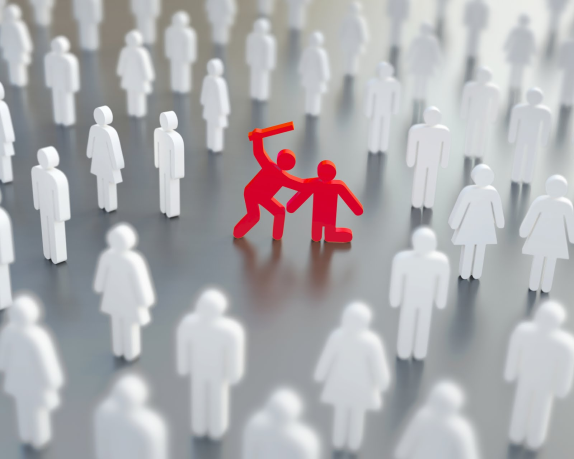 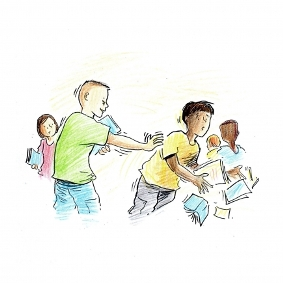 Lo Que Puedes Hacer
Hay muchas cosas que los transeúntes pueden hacer

https://www.youtube.com/watch?v=StPGbbBBrI0
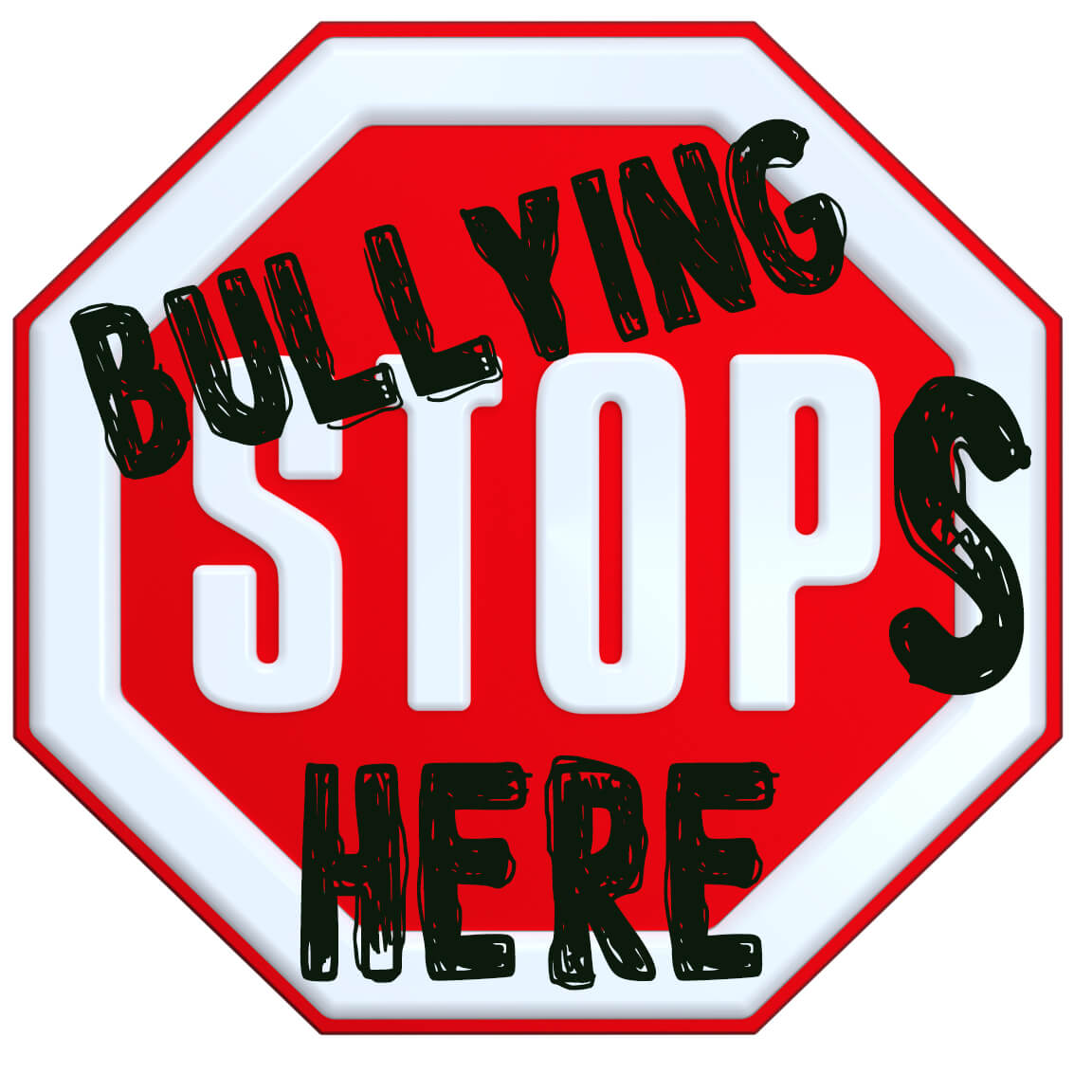 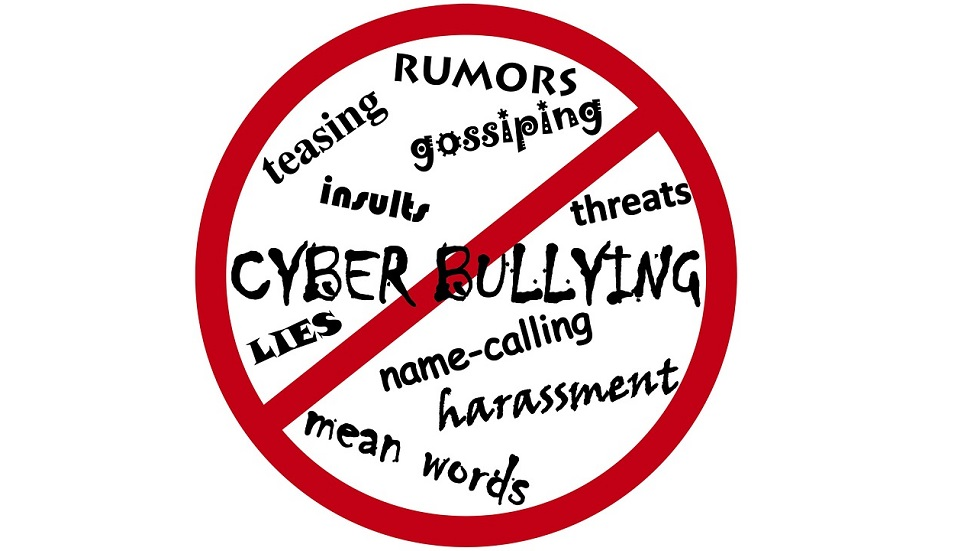